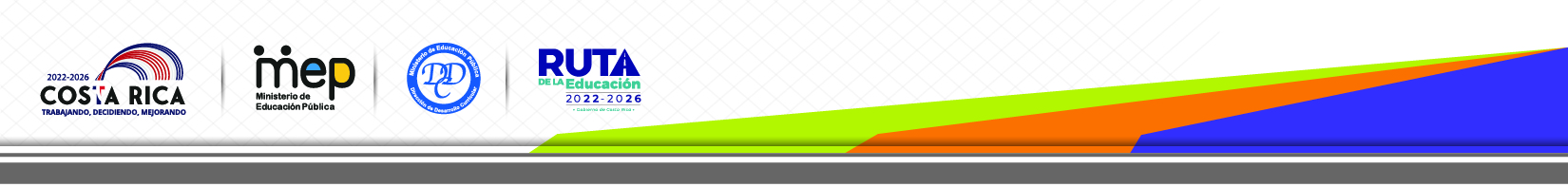 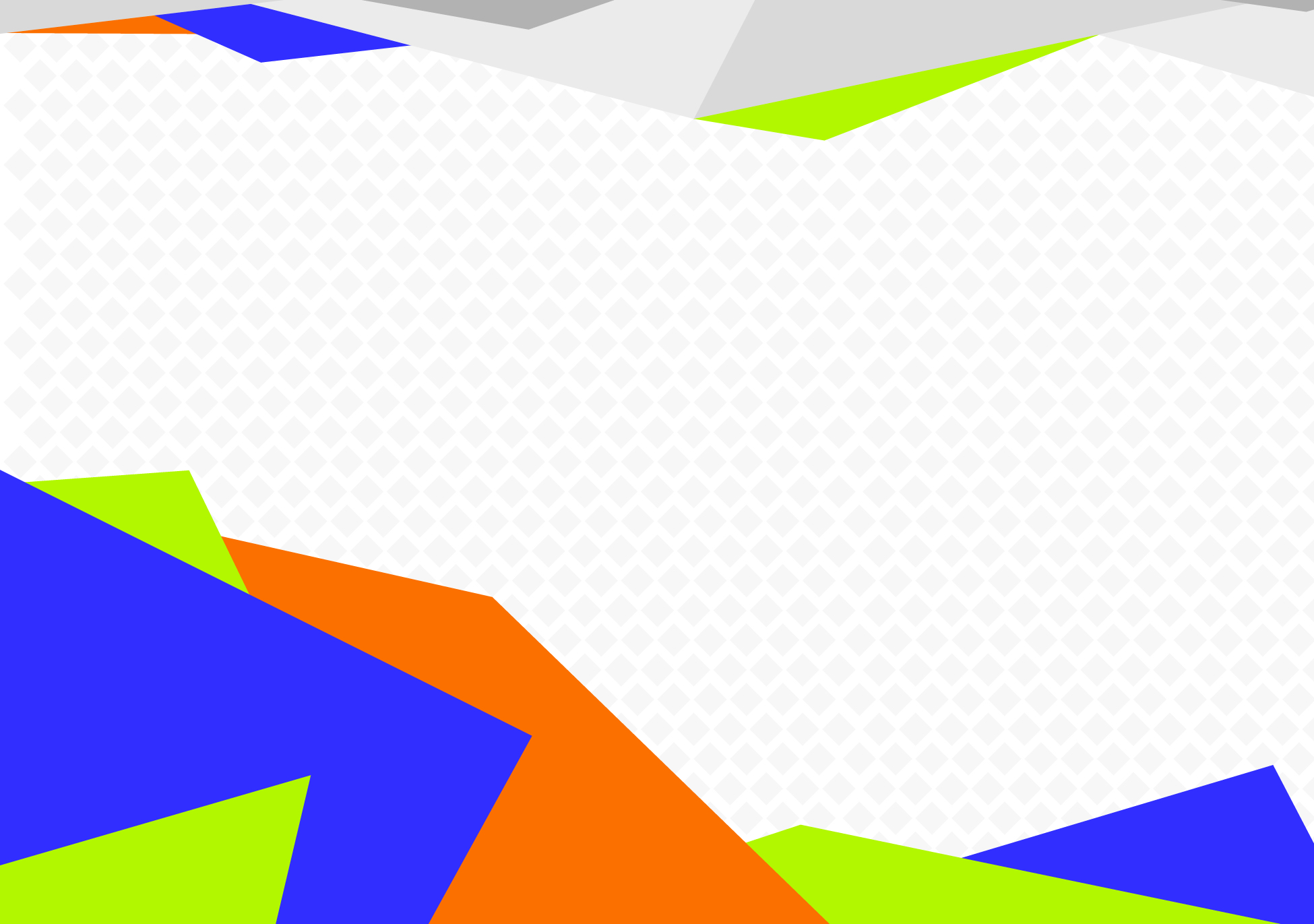 La prueba escrita en el primer año de la Educación General Básica
DEPARTAMENTO DE EVALUACIÓN DE LOS APRENDIZAJES
2023
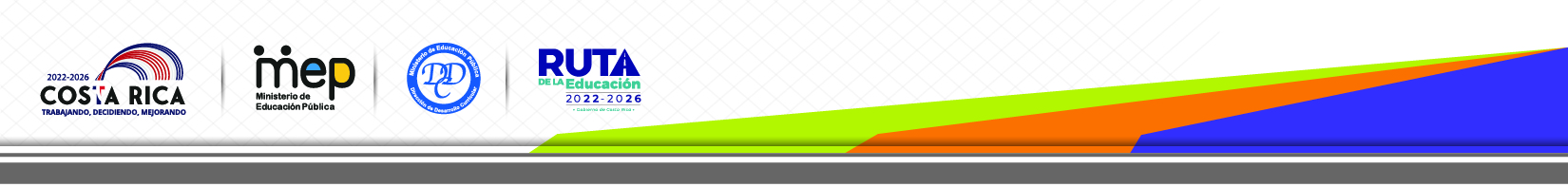 El documento se estructura de la siguiente manera:
3. Valoración del componente prueba en el primer periodo lectivo del primer año de Educación General Básica.
1. Integralidad de las funciones de la evaluación para el aprendizaje en el marco de la prueba escrita.
2. Vinculación de la prueba escrita con los demás componentes de la calificación.
4. La prueba escrita para el primer año de Educación General Básica en el segundo periodo del curso lectivo.
5. Excepciones de la valoración del componente prueba para el primer año, en el caso de lenguas extranjeras.
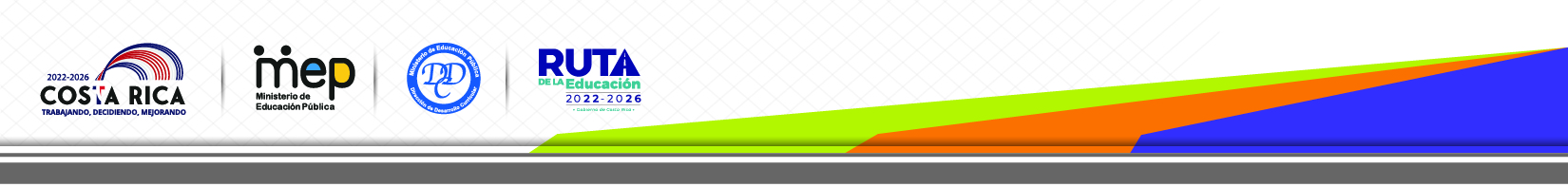 Es imprescindible desarrollar la evaluación diagnóstica y formativa, con la intencionalidad de sistematizar  y analizar los desempeños demostrados por el estudiantado y, brindar  el acompañamiento pronto y oportuno para  proseguir con la evaluación sumativa.
Integralidad de las funciones de la evaluación para el aprendizaje en el marco de la prueba escrita
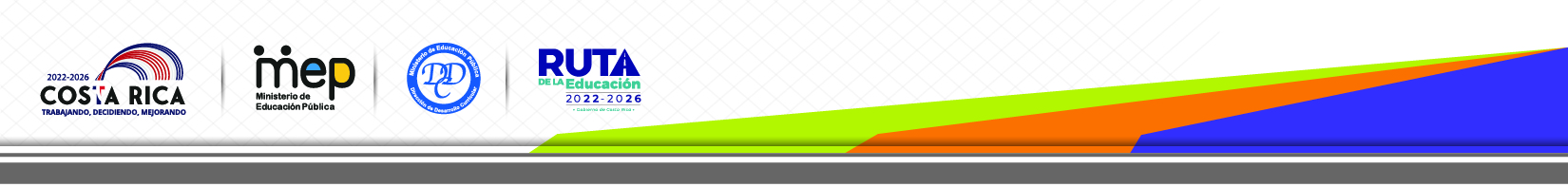 Vinculación de la prueba escrita con los demás componentes de la calificación
La persona docente debe mantener la vinculación y la congruencia entre los componentes de la calificación, por ende, al seleccionar los aprendizajes para la medición debe establecer congruencia entre los ítems y los procesos de mediación desarrollados con el estudiantado del primer año EGB.
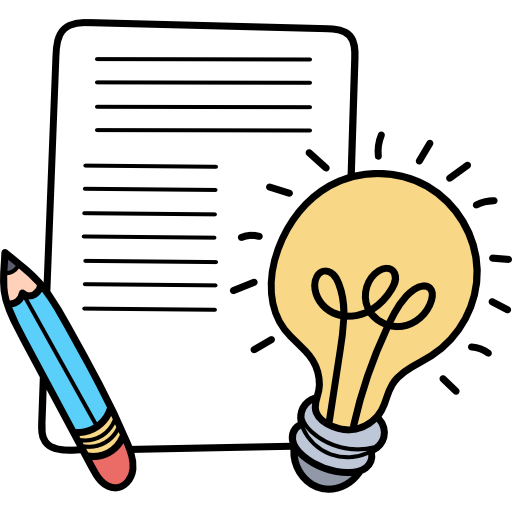 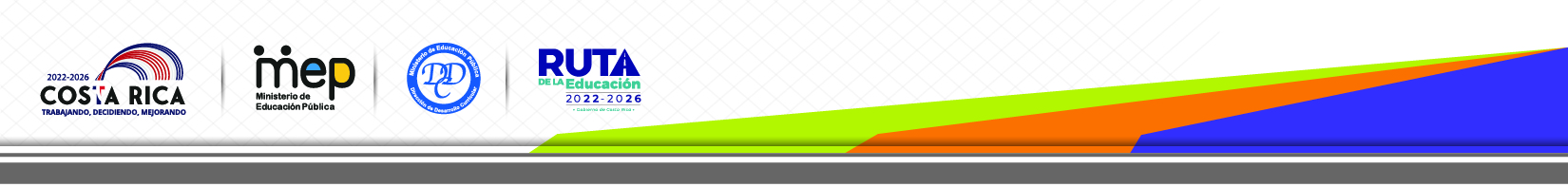 Valoración del componente prueba 
en el primer periodo lectivo del primer año
Congruencia con los principios que establece el Programa de estudio de Español Primer Ciclo de la Educación General Básica. 

El grado de adaptabilidad que posee el estudiantado. 

El proceso de lectoescritura no es un proceso natural, sino artificial que requiere de un aprendizaje.
 
La valoración del componente prueba en el primer periodo del primer año de Educación General Básica, se llevará a cabo por medio de del “Instrumento de evaluación sumativa”
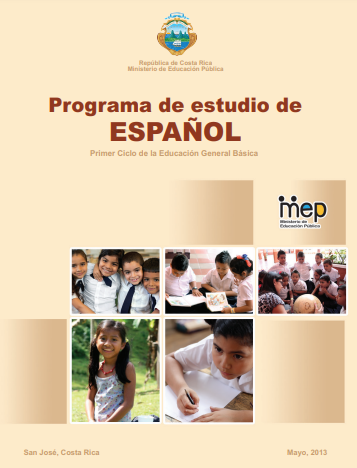 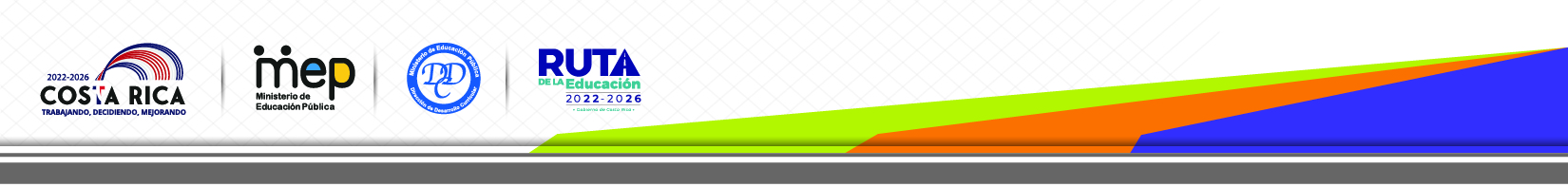 Para la planificación y elaboración, se debe considerar: 
Ser coherente con la naturaleza, propósito y enfoque curricular la cada asignatura o figura afín respectiva.

Ser una técnica que permita al estudiantado demostrar el dominio del aprendizaje esperado seleccionado para su medición y, que haya sido implementada durante el desarrollo de la mediación pedagógica.

Se debe planificar y elaborar de manera que, el estudiantado no exceda en su resolución dos lecciones. En el caso del estudiantado que reciba apoyos educativos, el plazo podrá ampliarse hasta una lección, cuando así se requiera. 

Se deben elaborar y aplicar dos instrumentos de evaluación sumativa en el primer periodo del curso lectivo, cada uno con un valor de 10%. 
Otros, según el documento oficial.
Instrumento 
de evaluación sumativa
Es la organización de técnicas y sus respectivas actividades variadas que propone la persona docente, para que el estudiantado demuestre el logro de los aprendizajes esperados seleccionados para su valoración. 

Este instrumento debe presentar la rúbrica analítica o escala de desempeño que se utilizará para su calificación. Por sus características este instrumento NO corresponde a una prueba escrita.
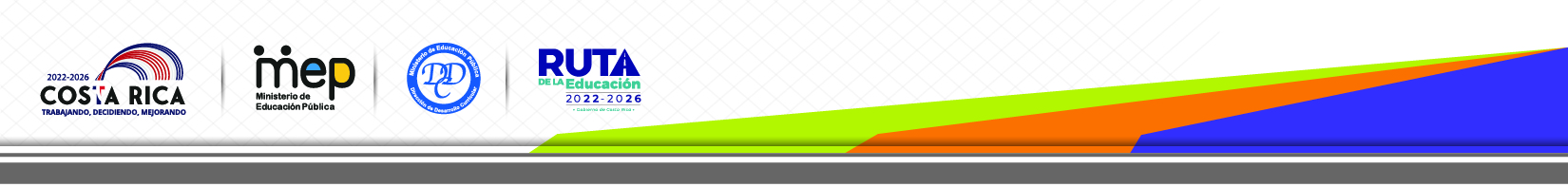 Algunas sugerencias de técnicas son las siguientes:
Prácticas o ejercicios 
de aplicación de lo aprendido
otras, de acuerdo con la naturaleza de la asignatura.
Resolución 
de situaciones problema
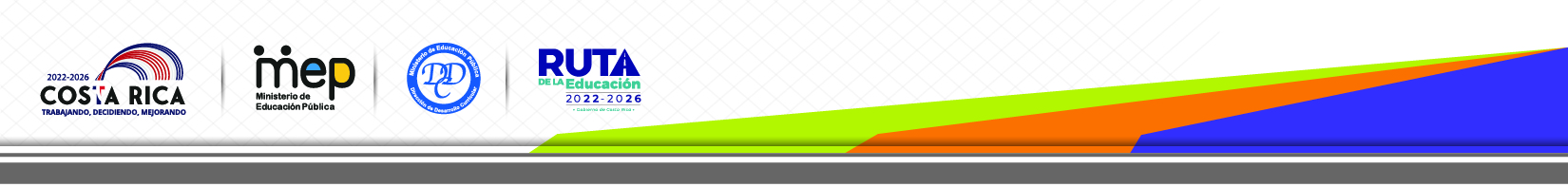 Para la aplicación, se debe considerar: 
La aplicación debe ser guiada por parte de la persona docente a cargo de la asignatura o figura afín, o bien, en situaciones debidamente justificadas, por parte del funcionario que la persona directora.

La persona docente como parte de la guía a desarrollar, debe brindar lectura y explicación detallada de las instrucciones generales y específicas del instrumento, de manera que, se guíe y oriente al estudiantado acerca del procedimiento que debe seguir para la resolución del mismo.  

La aplicación no debe exceder dos lecciones. En el caso del estudiantado que reciba apoyos educativos, el plazo podrá ampliarse hasta una lección, cuando así se requiera. 

La fecha de aplicación al grupo a cargo, lo determina la persona docente o bien en conjunto con el comité de evaluación de los aprendizajes o la persona directora del centro educativo, cuando corresponda. 

La persona docente debe calificar y devolver el instrumento de evaluación sumativa aplicado a la persona estudiante, en un tiempo máximo de ocho días hábiles, posteriores a su aplicación. 
Otros, según el documento oficial.
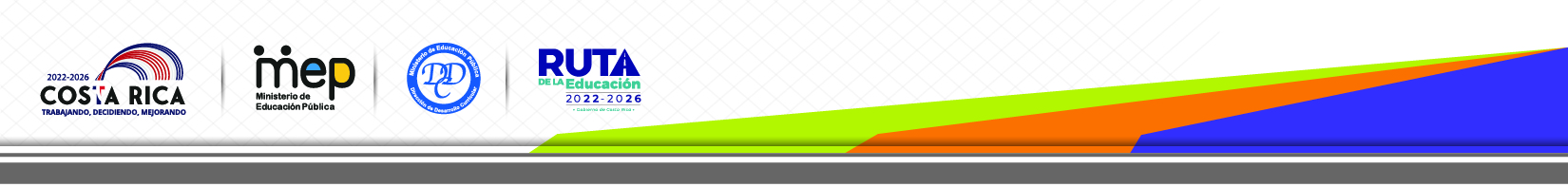 Estructura administrativa y técnica del instrumento de evaluación sumativa
Está conformado por las siguientes partes:
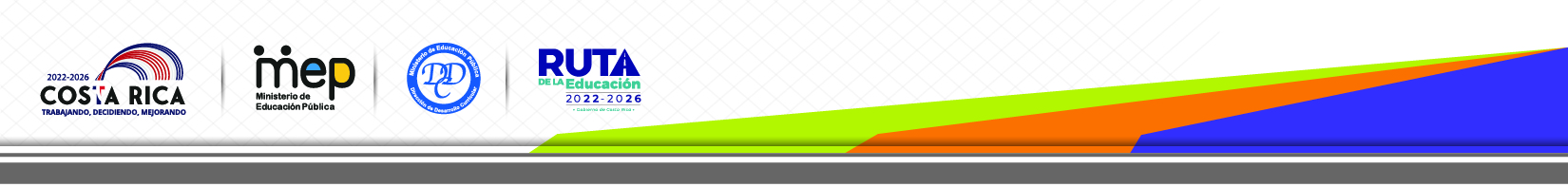 La prueba escrita para el primer año en el segundo periodo 
del curso lectivo
Propósito 
de la prueba escrita
Definición 
de prueba escrita
La prueba escrita tiene como propósito determinar el nivel de logro alcanzado por el estudiantado con respecto a los aprendizajes en estudio y mediados durante el proceso de construcción del conocimiento y, seleccionados para la medición.
Es un instrumento de medición que, por su naturaleza, requiere respuesta escrita por parte de la persona estudiante y tiene como objetivo la demostración del logro de los aprendizajes esperados de cada asignatura o figura afín.
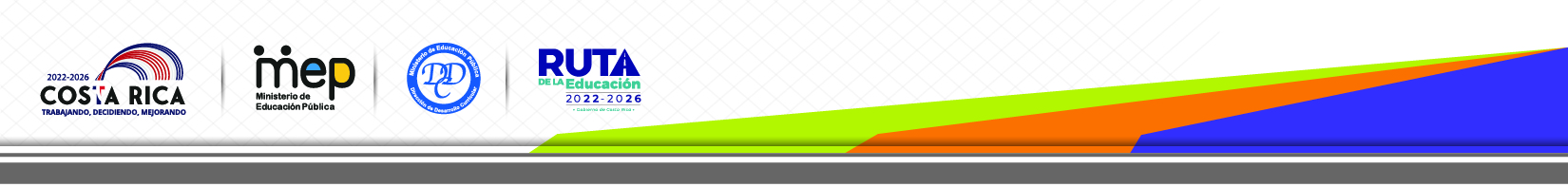 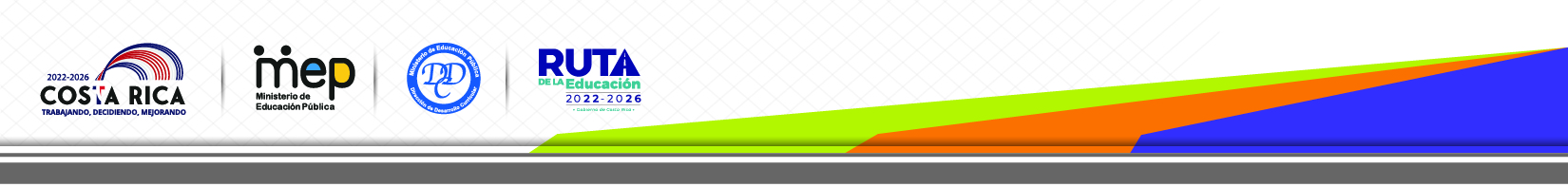 Tabla de especificaciones
 de la prueba escrita de primer año EGB
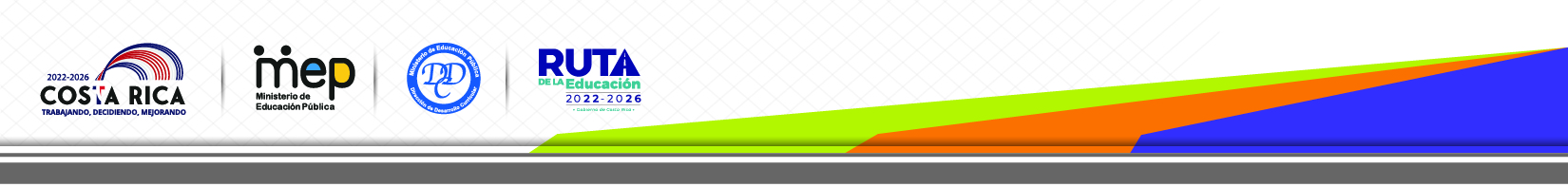 Formato de la tabla de especificaciones
R.C: Respuesta corta 		    PE: Producción escrita 	
RE: Resolución de ejercicios                 RP: Resolución de Problemas
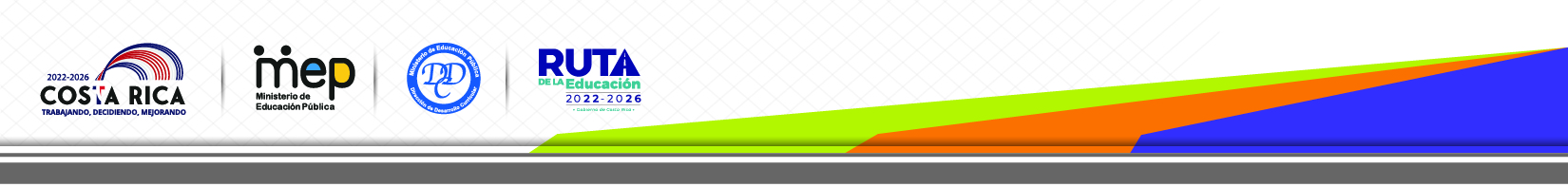 Estructura de la prueba escrita en el primer año EGB
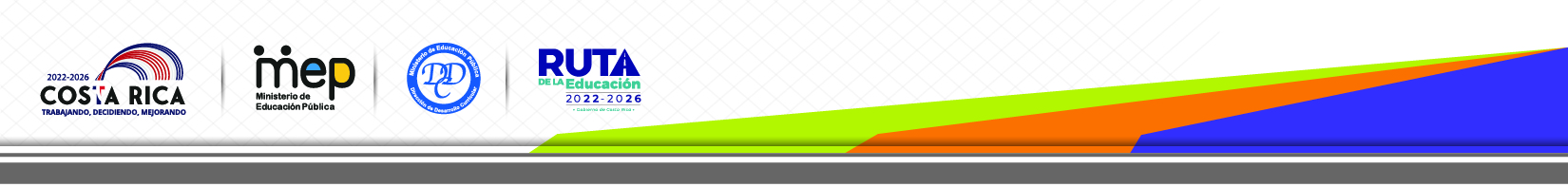